国产定制产品介绍
主要分类
微波集成电路组件
微波单功能器件
各类前端组件
各类超宽带上下变频组件
频率源
梳状谱发生器
数控衰减器
功分器
滤波器
限幅器
移相器
检波器
低噪放
开关
单功能器件系列产品
LNA
开关
数控衰减器
移相器
限幅器
功分器
梳状谱发生器
检波器
滤波器
单功能器件系列产品
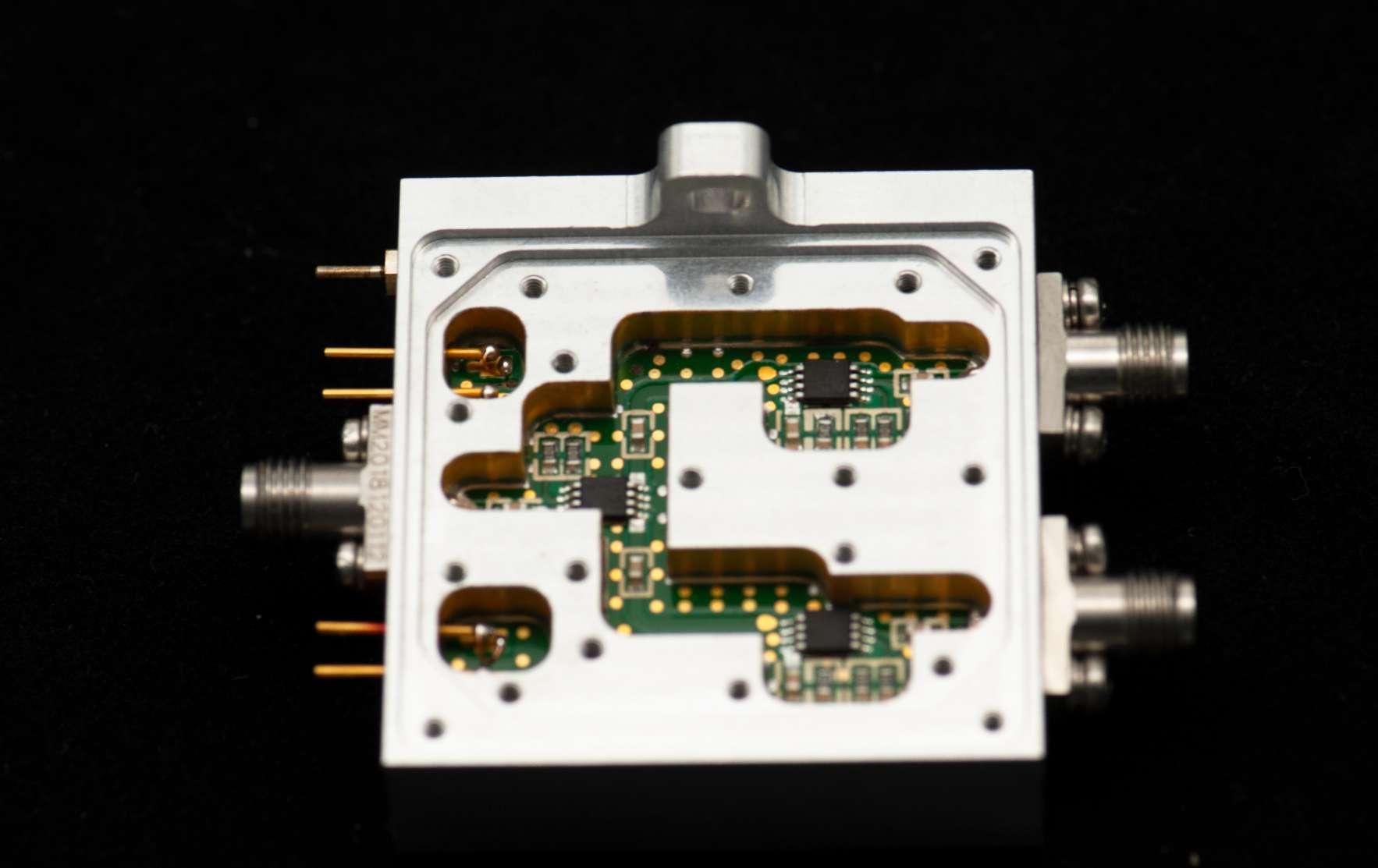 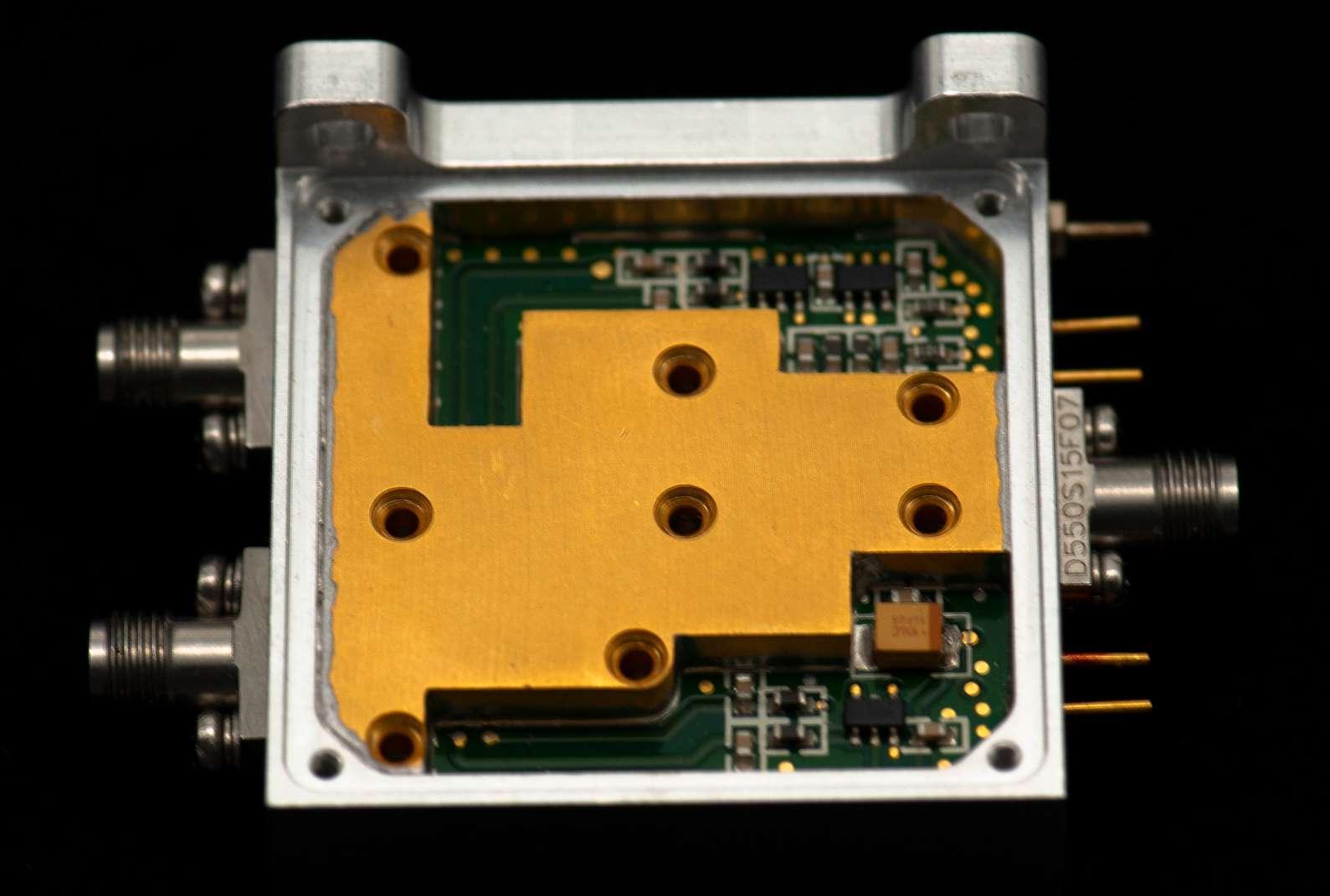 30MHz-2GHz单刀双掷开关
同时各类频段的放大器也都接受定制，目前做过6-40GHz超宽带放大器，平坦度±2.5至±3dB。
     各类单功能模块的BGA焊接版本也在研发中，预计年底可接受定制。其优势主要有以下几点：集成度相较混压多层更高，密封性更强，再结合陶瓷自身的低吸水率，使得各类砷化镓芯片拥有更好工作环境，有效的提高其长期可靠性。同时体积只有常规的1/2，1/3。
正面
背面
多功能系列产品之---小型化设计产品
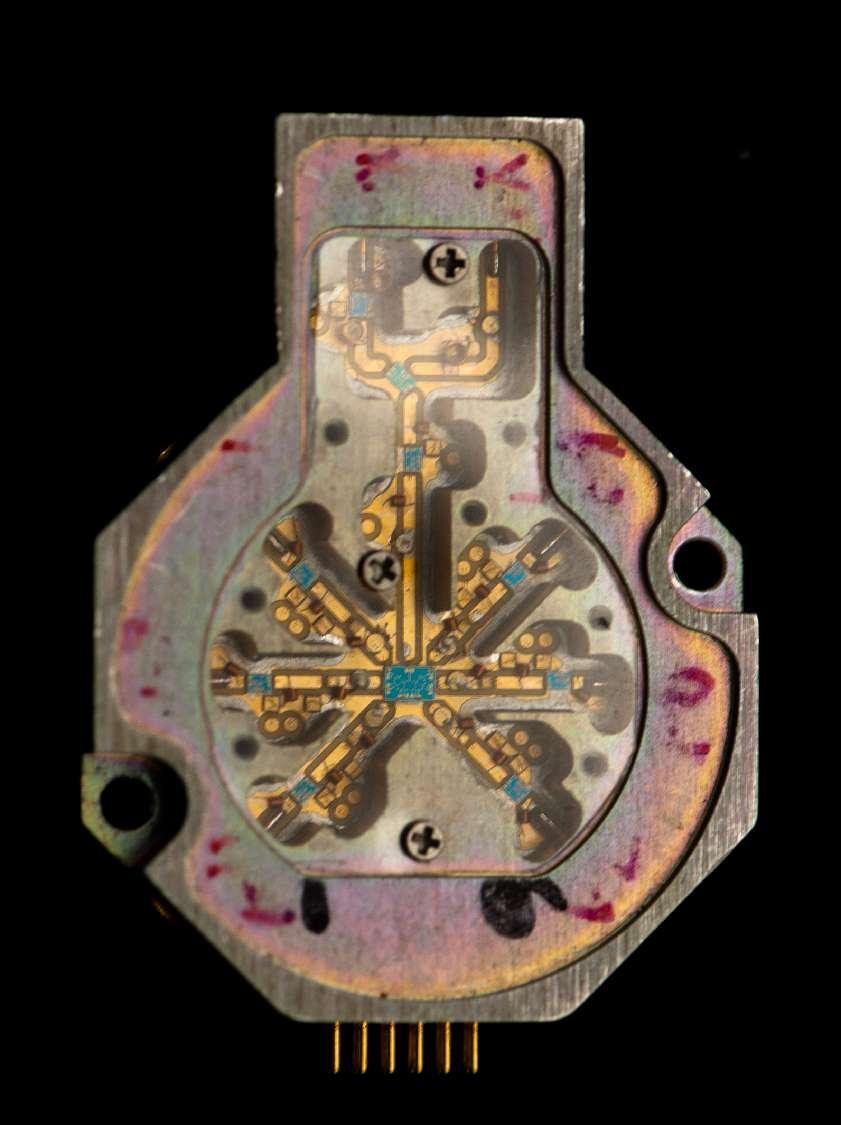 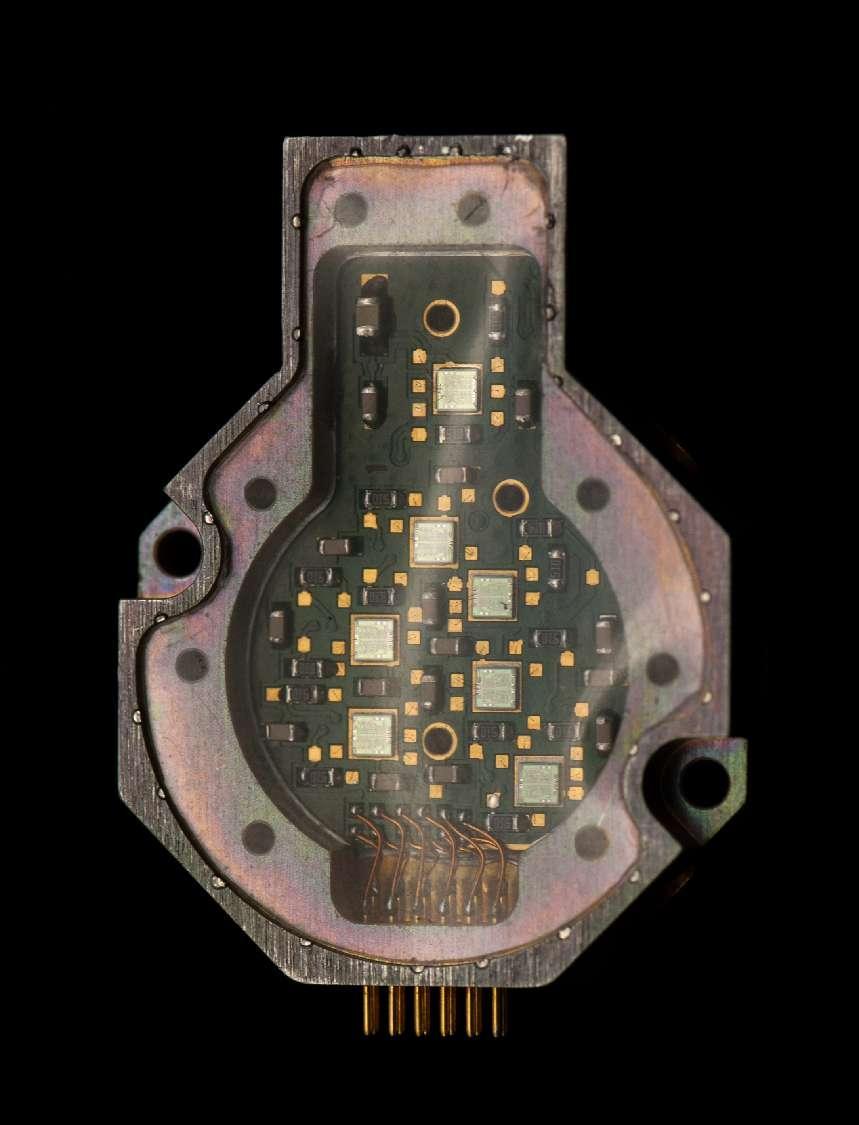 0.38-18GHz六路开关放大模块
正面
背面
多功能系列产品
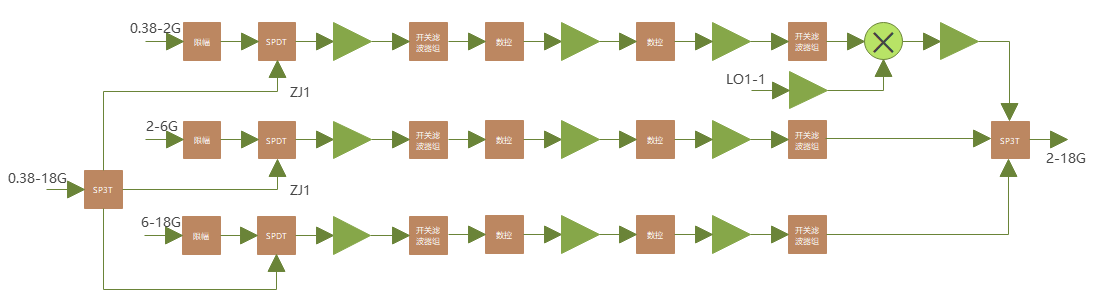 0.38-18GHz双通道前端组件（部件1）
双通道前端局部原理框图
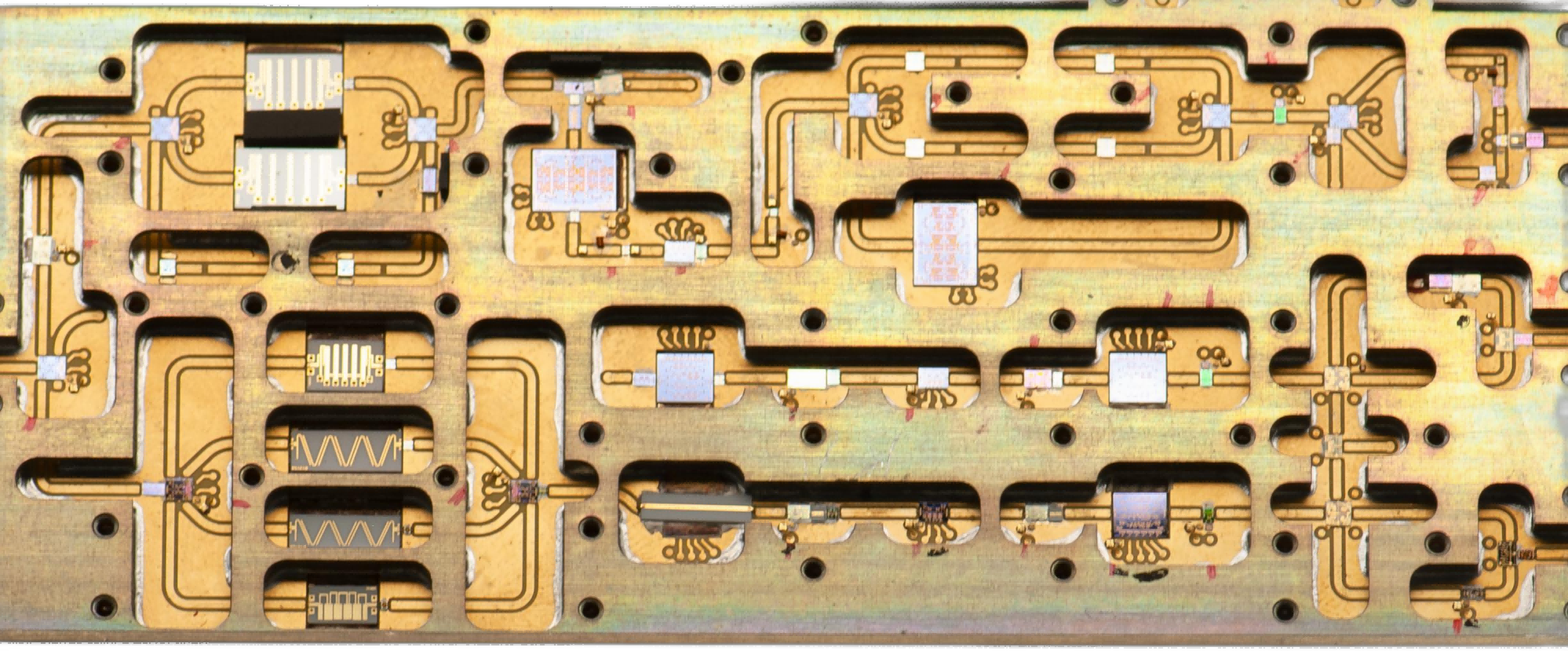 双通道前端实物局部放大图
特点：该产品运用高集成度的GaAs开关滤波器组芯片实现了前端模块小型化，运用了混压多层板的方式实现了前端的轻量化。同时将多层板频率成功拓展到超宽带0.38-18GHz。
多功能系列产品
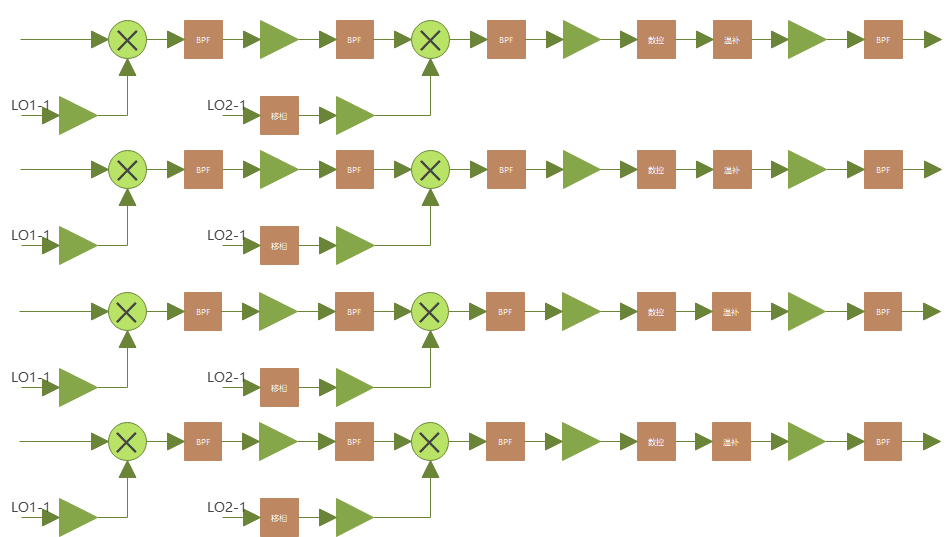 2-18GHz四通道下变频组件（部件2）
四通道下变原理框图
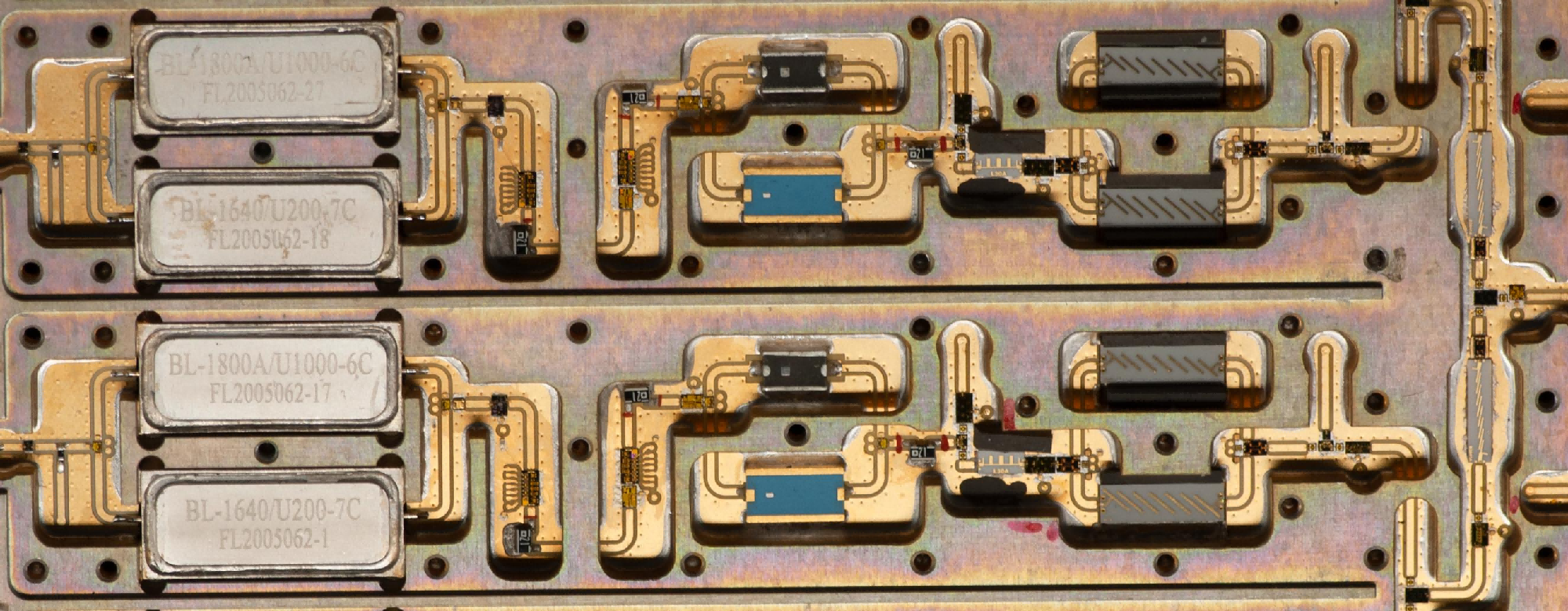 特点：成功解决了多层板中四通道毫米波变频本振功分问题，节约了接口，减小了产品体积，可以完美匹配我们的前端模块。在盒体的空余部分，还配置了串口数字板/并口译码板可根据客户不同需求进行选择。
四通道下变局部放大图
多功能系列产品---0.38-18GHz四通道下变频组件
将上述的0.38-18GHz前端组件与2-18GHz下变频组件级联（包含本振源）
组件还具备：高幅度一致性、高相位稳定度以及高通道隔离等特性。

本振源包含：
晶振、2.4G时钟、两套10-20G跳频源、0.38-18G自检源等。（具体结构见下图）
本振模块外形图
多功能系列产品之---小型化设计产品
                               8-18GHz上下变频组件
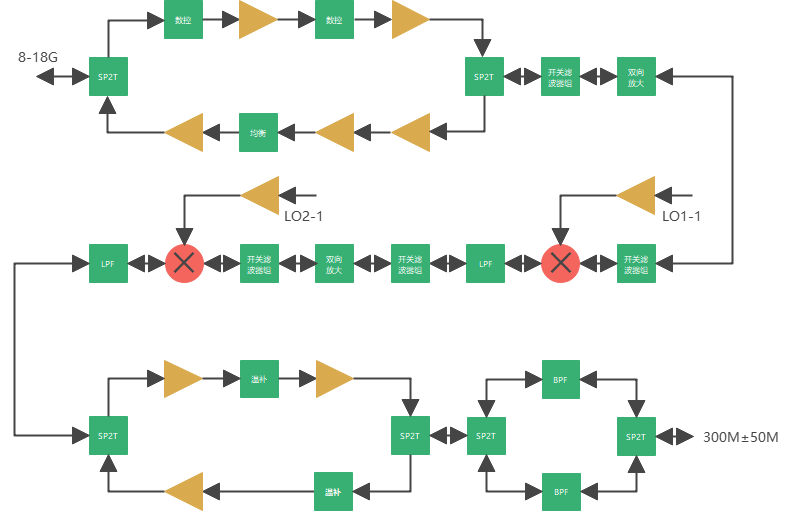 组件原理框图
多功能系列产品之---小型化设计产品
0.8～18GHz小型化双通道变频组件
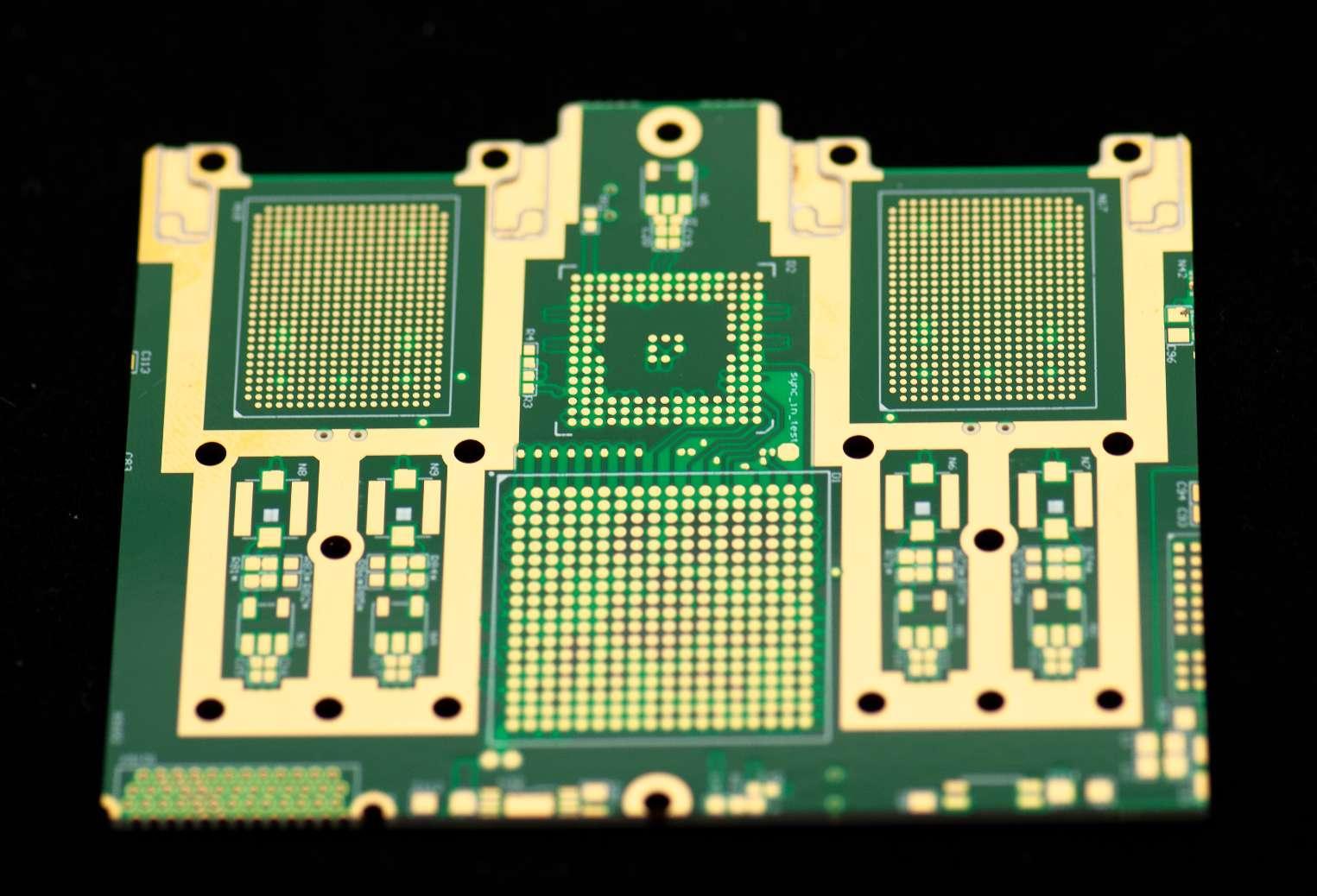 宽带变频底板
多功能系列产品之---小型化设计产品
0.38～4GHz小型化宽带变频组件
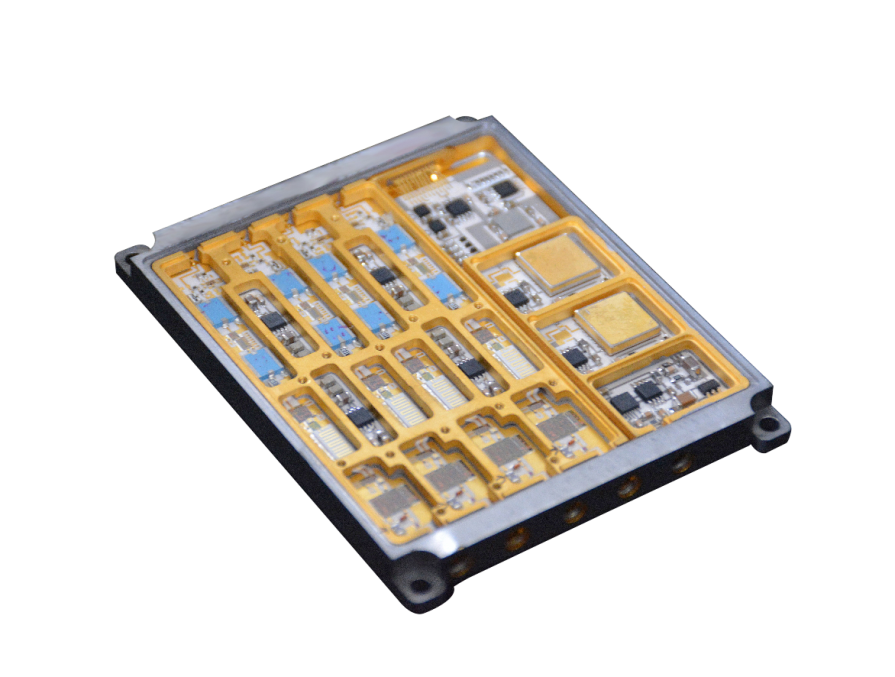 局部放大图
多功能系列产品之---小型化设计产品
毫米波TR组件
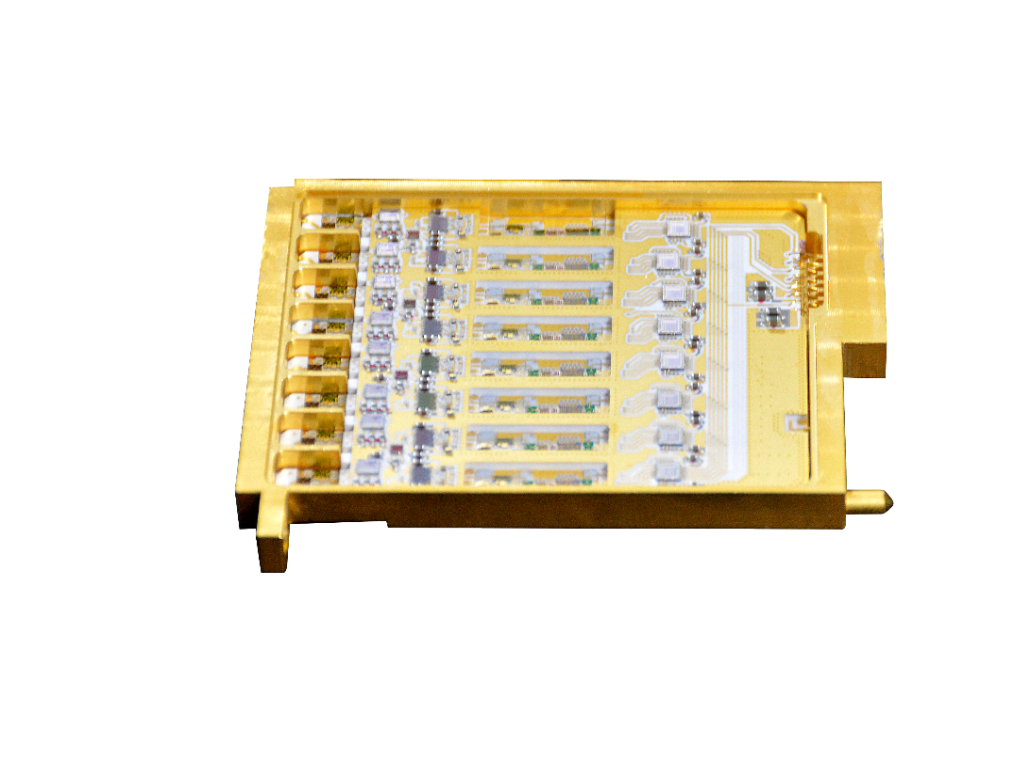 俯瞰放大图
模块
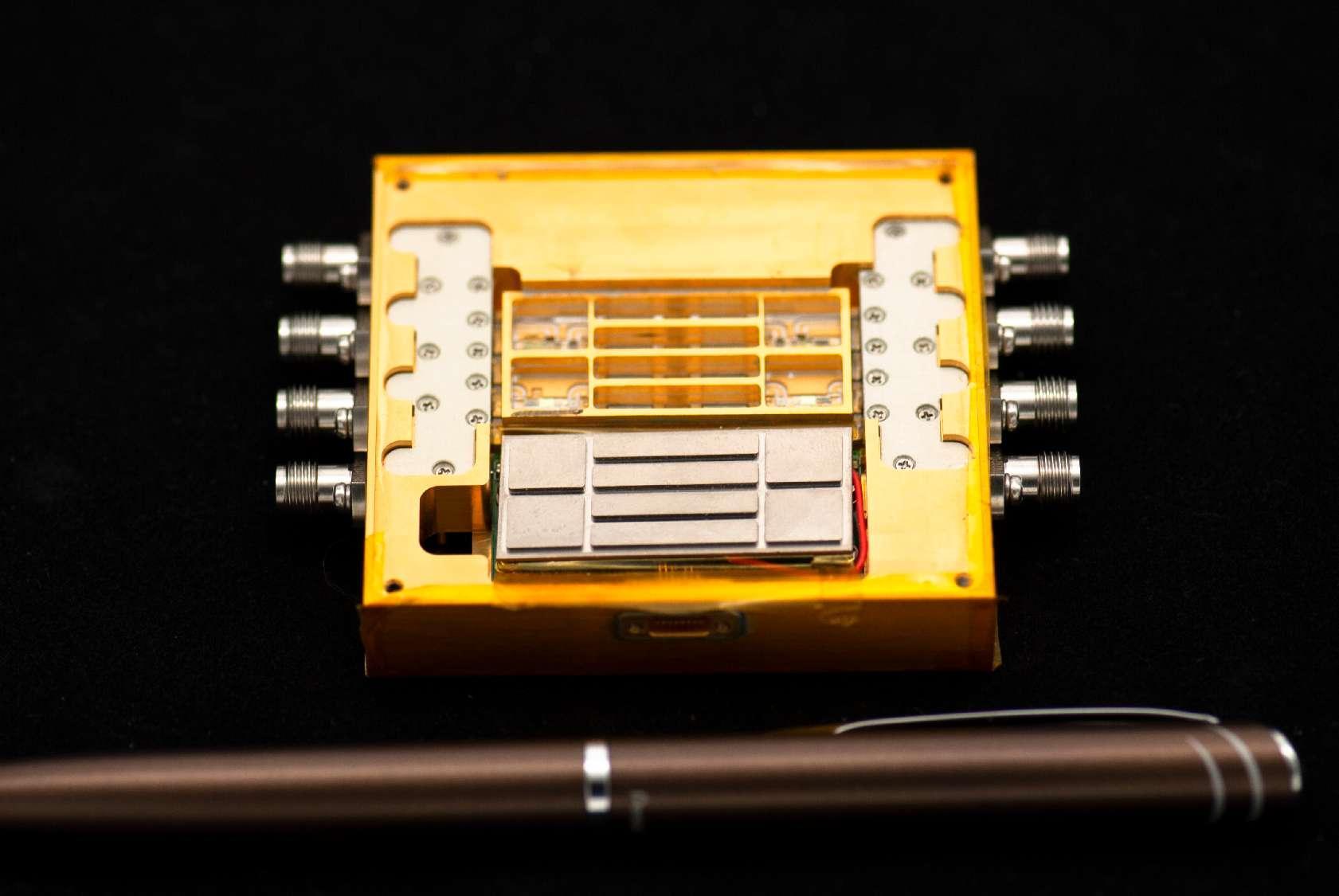 在原有方案的基础之上，我们同时也在开发更加小型化的变频通道，采用LTCC、HTCC或高密度板，分别进行前端、变频、中频的设计。

1、目前双通道2-18G变频的LTCC板已经完成测试，指标基本满足预期，外形为38*18*5.6mm；

2、前端部分芯片均已选型完毕，正在进行版图的设计；

3、中频部分方案已确定，待进行版图设计。
变频模块测试架
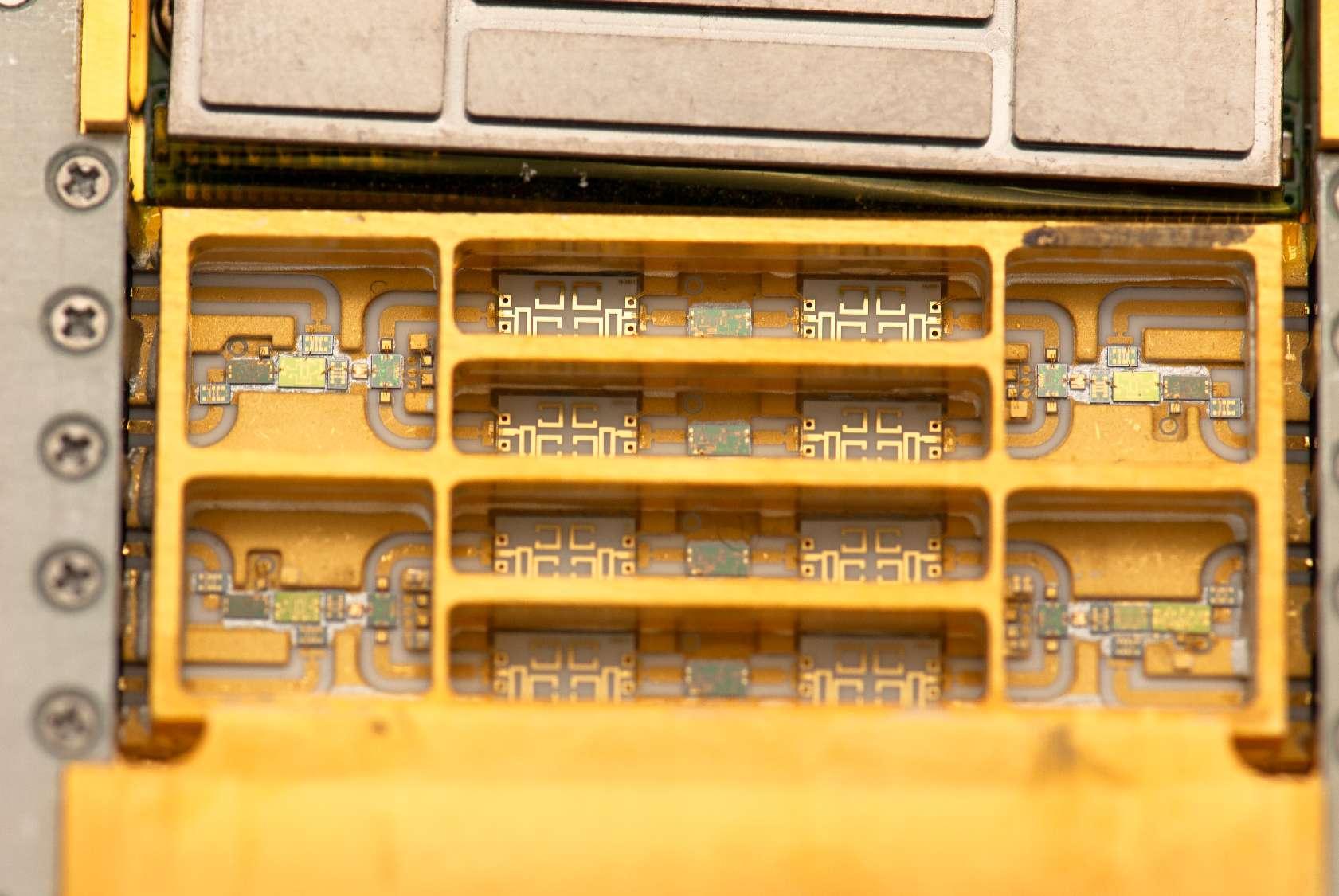 变频模块内部图